Тема: «Роль кооперации в развитии предпринимательской активности сельской молодежи»
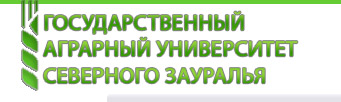 Пахомчик 
Сергей Алексеевич
 – профессор ГАУ Северного Зауралья  г.Тюмень
Президент Российской Федерации В.В. Путин
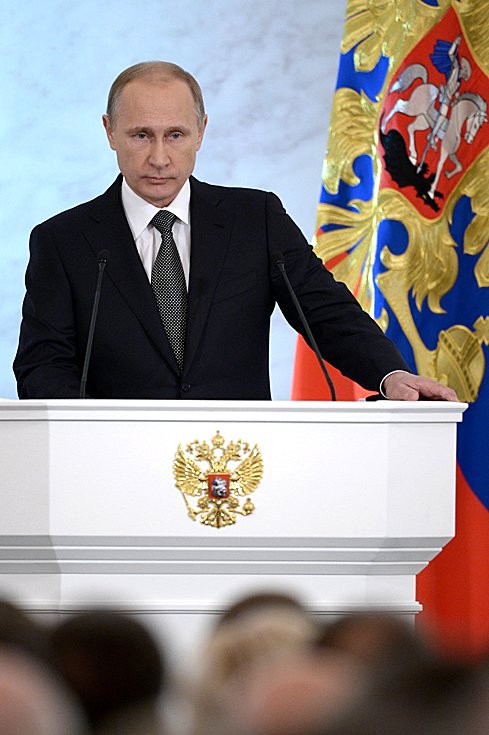 «Важная задача - повысить привлекательность сельских территорий для жизни и работы. Мы уже вложили очень серьезные средства в развитие АПК. Отрасль демонстрирует очень хорошую динамику. В результате мы по многим позициям полностью обеспечили себя отечественными товарами. Большое спасибо селянам за эту работу и за ее результаты.
       Теперь на первый план выходит задача закрепления людей на селе, формирования современной, комфортной инфраструктуры в сельских территориях…».
ОДНА ИЗ ГЛАВНЫХ ЗАДАЧ
ВОВЛЕЧЕНИЕ мелкотоварного сектора  В ЭКОНОМИЧЕСКИЙ ОБОРОТ ЧЕРЕЗ РАЗВИТИЕ КООПЕРАЦИИ
Некоторые проблемы, препятствующие развитию кооперации
Несоразмерные требования к сельскохозяйственным кредитным потребительским кооперативам с малой численностью, не учитывающие социальную направленность, специфику и масштаб их деятельности
Отсутствие на федеральном уровне нормативных актов, регламентирующих порядок создания и деятельности страховых потребительских кооперативов
Недостаточная поддержка сельскохозяйственных кооперативов на федеральном уровне
Слабая социальная база потенциальных членов кооперативов
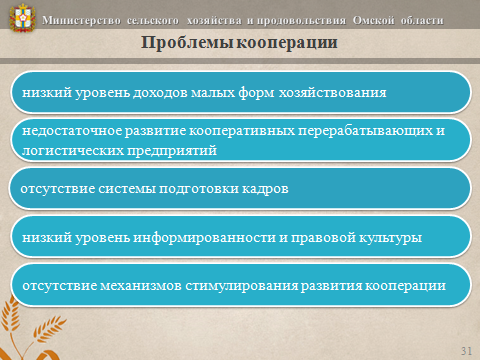 Перспективы формирования региональной системы сельской	 кооперации
Создание регионального кооперативного кластера
Формирование кооператива 2-го уровня для системы СПоКов
Создание стройной системы подготовки и переподготовки кадров для кооперативов и их объединений
Научное и консультац
Перспективы формирования региональной системы сельской	 кооперации
Создание регионального кооперативного кластера
Формирование кооператива 2-го уровня для системы СПоКов
Создание стройной системы подготовки и переподготовки кадров для кооперативов и их объединений
Научное и консультационное обеспечение кооперативной системы
Выстраивание системы кооперативного воспитания, обучения сельской и студенческой молодежи  в школах , Аграрных Сузах и ВУЗах с привлечением к этой работ
Направления совершенствования воспитания, обучения, подготовки кадров
- распространение кооперативного мышления в школах
- обучение основам кооперации в агроклассах сельских школ
-включение  изучение основ кооперации в  программы средних специальных учебных заведений(лицеев, техникумов, колледжей)
- обязательное присутствие в учебных планах студентов аграрных вузов  кооперативных дисциплин 
введение магистерских программ  в ведущих  аграрных вузах
Переподготовка  и повышение квалификации кооперативных кадров
Задачи по формированию на Федеральном уровне системы воспитания, подготовки и переподготовки кадров для формирующейся системы кооперации на селе
- Формирование Региональных и межрегиональных Центров развития кооперации на селе и их поддержка со стороны Минсельхоза РФ и региональных органов законодательной и исполнительной власти; ( как правило при аграрных ВУЗах)
- Включение  в программы аграрных ВУЗов и Ссузов предмета «Основы кооперации», «Кооперация и агропромышленная интеграция», «Теория и практика кооперации» и т.д. в обязательном порядке;
- Официально утвердить и рекомендовать аграрным университетам  со стороны Минсельхоза  РФ магистерской программы «Кооперация в агробизнесе» (как это уже имеет место в РГАУ МСХА)
- При подготовке кадров высшей квалификации в аспирантурах аграрных ВУЗов рекомендовать расширить исследования по кооперативной тематике;
- На федеральном, региональном и муниципальном уровне сформировать общественные советы по рассмотрению вопросов кооперации, в  состав которых включать представителей аграрных вузов- специалистов в вопросах кооперации;
- Построение системы воспитания сельской молодежи
Продолжение предыдущего слайда
- Изыскание возможностей со стороны Минсельхоза РФ  подключения уже функционирующих Центров и лабораторий  кафедр по проблемам сельской кооперации (например  в Санкт-Петербургском ГАУ, ГАУ Северного Зауралья -Тюмень, Якутской ГСХА, Волгоградского ГАУ и им подобным) к участию в международных проектах, программах по устойчивому развитию сельских территорий и сельской кооперации; 
-Возрождение практики проведения специализированных научно-практических конференций, семинаров по обсуждению проблем развития сельской кооперации;
-  Поддержка инициатив  по разработке и опубликованию учебной учебно-методической, научной литературы и  обобщению передовых кооперативных практик в регионах России, в том числе и финансированию их издания за средства бюджета;
 -Усилить работу по подготовке и реализации проекта-игры «Начинающий кооператор» для студентов аграрных вузов под  руководством  РССМ; и участия  в качестве экспертов  ученых специализированных кафедр аграрных вузов страны;
Рассмотреть возможность проведения финалов этой игры в рамках фестиваля типа «Селигер -2015»;
Предложить региональным органам законодательной власти (может быть в порядке эксперимента и по их инициативе) разработать региональные молодежные целевые программы по закреплению выпускников учебных заведений аграрного профиля, использую кооперативные подходы и кооперативную идеологию;
Расширить практику организации студенческих кооперативов в ВУЗах (по примеру Санкт-Петербургского ГАУ и др. учебных заведений) и т.д.
Некоторый опыт функционирования Российского научно-учебного Центра по подготовке кадров и исследованию проблем сельскохозяйственной кооперации по зоне Урала, Сибири и Дальнего Востока при Тюменском ИПК агробизнеса
Центр функционировал в период с 1998по 2005гг.
Создан на основании приказа Минсельхозпрода России за №442 от 14 июля 1998г.
Основные направления деятельности:
-координация деятельности  научных организаций и учебных заведений по вопросам сельскохозяйственной кооперации на территории зоны ответственности;
-осуществление мониторинга за процессами кооперации на селе;
-подготовка и переподготовка кадров по проблемам сельской кооперации;
-проведение научно-исследовательской работы по проблемам сельской кооперации;
-разработка концепций, программ, рекомендаций и т.д. для органов управления и кооперативных формирований;
-разработка проектов региональных , муниципальных законодательных актов по кооперации по  заказам  органов власти;
-проведение научно-практических конференций, семинаров, заседаний «круглых столов»  и т.д.  по кооперативной тематике;
Спасибо за внимание